Psychohygiena - úvod
PhDr. Kateřina Bartošová, Ph.D.
Co je to zdraví?
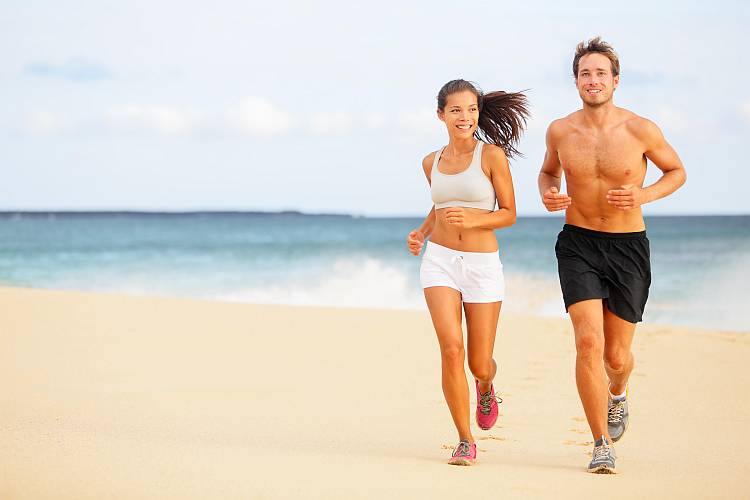 Definice zdraví dle WHO
Zdraví není jen absence nemoci či poruchy,
ale je to komplexní stav tělesné, duševní i sociální pohody.
Program semestru
1) 20.2  Úvodní hodina – program semestru, literatura, ukončení předmětu  PhDr. Kateřina Bartošová, Ph.D. 
2) 27.2 Vztah mysli a těla, příspěvek psychosomatiky pro udržení duševního zdraví. Fenomén nezdolnosti. Zdroje lidského zdraví Mgr. Kristina Tóthová
3) 6.3 Problematika tzv. vyhoření (burnout syndrom) a jeho průběh – praktická cvičení – PhDr. David Vaněk, Ph.D.  
4) 13.3 Fenomén stresu. Vývoj teorie stresu v medicíně a v psychologii.. Koncepce stresu a jeho teorie. Teorie Selyeho a Lazaruse. Eustres a distres.  PhDr. Andrea Mikotová, Ph.D.
5) 20.3  Náročné životní situace a jejich zvládání, Coping-proces. Zvládání časového stresu. Prokrastinace, time management.  PhDr. Andrea Mikotová, Ph.D.  
6) 27.3 Rozvoj osobnosti, osobnostní růst. Sebepoznání - "jáství" pocit vlastní osobnosti - autodiagnostika osobnosti  - PhDr. David Vaněk, Ph.D.
7) 3.4  Neurotické poruchy. Vymezení, vývoj pojmu. Představení jednotlivých diagnostických kategorií, principy léčby a prevence PhDr. Kateřina Bartošová, Ph.D. 
8) 10.4 Děti a stres. Stres v procesu učení. Hodnotový systém jako cesta k duševnímu zdraví.  – Mgr. Kristina Tóthová
9) 17.4 Imaginace a relaxace. Relaxační techniky a antistresové programy, jejich principy, klasifikace a teoretická východiska. PhDr. David Vaněk, Ph.D.
10) 24.4   Pozitivní psychologie a teorie optimismu. Psychosociální souvislosti osobní pohody. Kvalita života. – Mgr. Kristina Tóthová
11)  1.5 studijní volno
12) 8.5 studijní volno   
13) 15.5 zápočtový týden - test PhDr. Táňa Fikarová, Ph.D.
test
20 otázek 
a, b, c, d. 
Jedna nebo všechny odpovědi správně
IS formulář  
Úspěšné projití 75%
Literatura
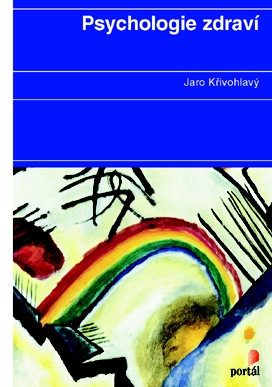 Autor: Křivohlavý, Jaro
Nakladatel: Portál
ISBN: 978-80-7367-568-4
Rok vydání: 2009







https://www.youtube.com/watch?v=vrUpHrV0PyY
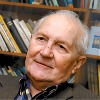 Kontakt
PhDr. Kateřina Bartošová, Ph.D
katt.bartosova@gmail.com
739 644 891